Menu
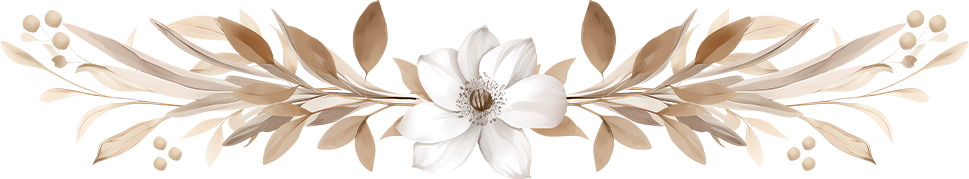 First course
Second course
Dessert
Julienne with chicken 
Salmon baked
Duck in berry sauce
Stuffed chicken
Warm salad with seafood
 Canape with cheese and olives
Duck in berry sauce
Vegetable rolls
Wedding cake,
tiers of chocolate
Chip cake and banana cake

Coffee and tea
J E S S I E  &  L A R R Y